Т.Г. ШЕВЧЕНКО  диТИНСТВО ТА ЮНІСТЬ
Роботу виконали учні          	
         8 – Б класу
        Купріянов В.
           Бочков Д.
            Купін Д.
          Рибаков О.
          Соседко Д.
Народився в селі Моринці Звенигородського повіту Київської губернії в багатодітній родині Григорія Івановича Шевченка , кріпака поміщика.
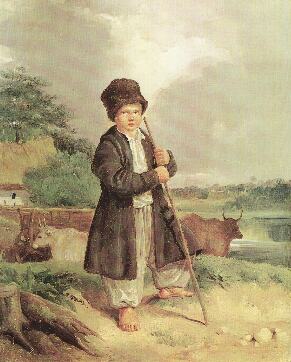 Через два роки батьки Тараса переселилися в село Кирилівка , де він провів своє дитинство. Мати його померла в 1823 році; в тому ж році батько одружився вдруге на вдові, яка мала трьох дітей. Вона відносилася до Тараса суворо. До 9 - річного віку Тарас був під опікою своєї старшої сестри Катерини , дівчиною доброю і ніжною. Незабаром вона вийшла заміж.
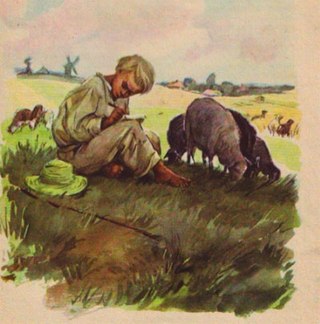 У 1825 році , коли Шевченко йшов 12- й рік , помер його батько. З цього часу починається важка кочове життя безпритульної дитини : спочатку прислужував у дячка - вчителя , потім по навколишніх селах у дячків - малярів                 ( « богомазів » , тобто художників- іконописців ) Один час Шевченко пас овець , потім служив у місцевого священика.
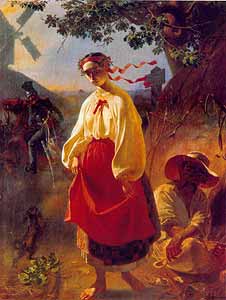 У школі дячка -  вивчився грамоті , а у малярів познайомився з елементарними прийомами малювання. На шістнадцятому році життя , в 1829 році , він потрапив до числа прислуги поміщика Енгельгардта спочатку в ролі кухарчука , потім слуги - « козачка ». Пристрасть до живопису не покидала його .
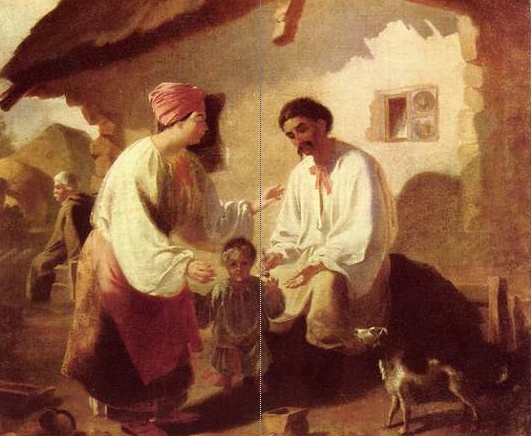 Помітивши здібності Тараса , в період перебування у Вільні , Енгельгардт віддав Шевченка в навчання викладачеві Віленського університету портретистові Яну Рустема. У Вільні Шевченко пробув близько півтора років , а з переїздом на початку 1831 в Санкт -Петербург , Енгельгардт , маючи намір зробити зі свого кріпосного домашнього живописця , послав його в 1832 році в навчання до «різних живописних справ цехового майстра » В. Ширяєва.
У 1836 році , змальовуючи статуї в Літньому саду, Шевченко познайомився зі своїм земляком , художником     І. М. Сошенка , який , порадившись з українським письменником 
Є. Гребінкою , представив Тараса конференц -секретарю Академії мистецтв 
В. І. Григоровичу, художникам 
А. Венеціанова і 
К. Брюллова , поетові 
В. Жуковському .
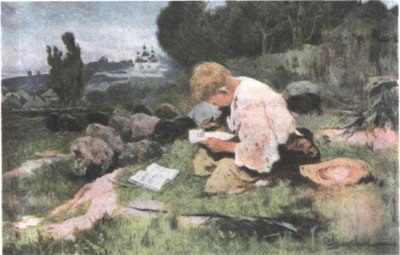 Симпатія до юнака і визнання обдарованості малоросійського кріпосного з боку видатних діячів російської культури відіграли вирішальну роль у справі викупу його з неволі. Далеко не відразу вдалося вмовити Енгельгардта : апеляція до гуманізму успіху не мала.
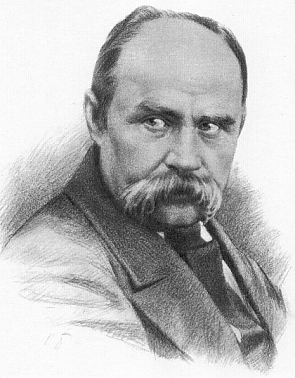 Особисте клопотання уславленого академіка живопису Карла Брюллова тільки утвердило поміщика в його бажанні не продешевити .
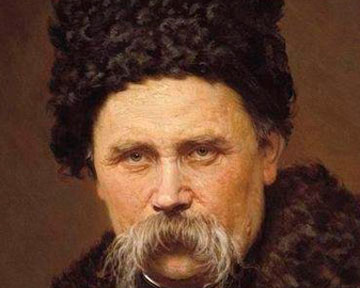 Сошенко передоручив цю непросту справу професору Венеціанову, як людині , прийнятому при імператорському дворі , але навіть авторитет придворного художника справі не допоміг.
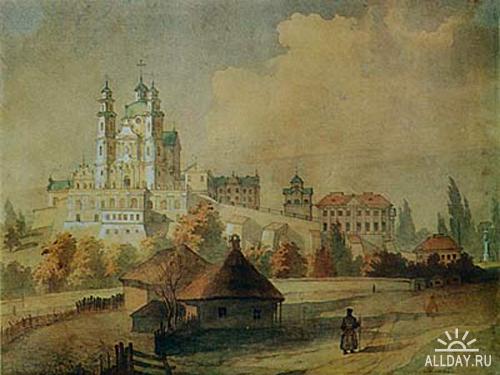 Турбота про нього кращих представників російського мистецтва і літератури чіпала і обнадіювала Шевченка , але тривалі переговори з його господарем шокували Тараса в смуток. Дізнавшись про чергову відмову , Шевченко з'явився до Сошенка в відчайдушному настрої. Клянучи долю , він погрожував помститися поміщику і в такому стані пішов. Сошенко стривожився і , бажаючи уникнути великої біди , запропонував друзям діяти без зволікання.
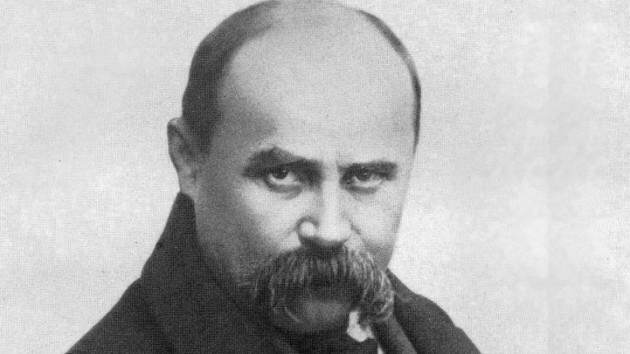 Було вирішено запропонувати Енгельгардта небувалу для викупу кріпосного суму. У квітні 1838 року в Санкт -Петербурзі в Анічковім палаці проходила лотерея , в якості виграшу в якій була картина Брюллова                     « В. А. Жуковський ».
Ця картина була             продана, і на ці кошти викупили Т.Г. Шевченка
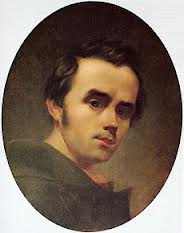 ДЯКУЄМО ЗА УВАГУ